Что такое загар , полезен ли он для человека?»
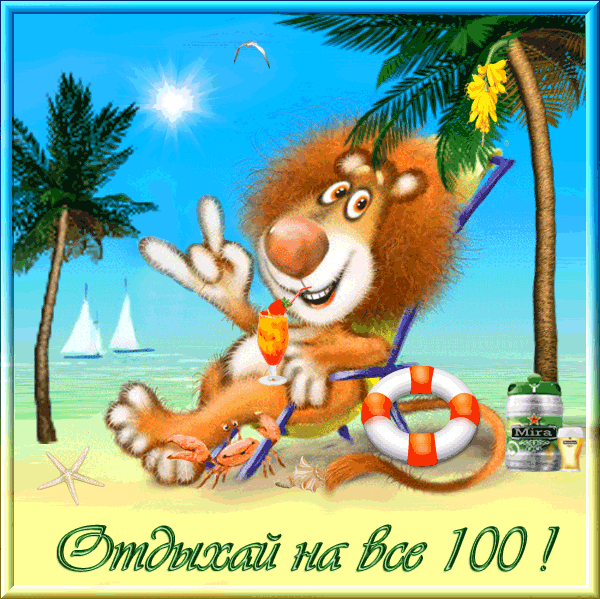 Работу выполнил:
Букин Данила 2кл.
Руководитель:
Матвеева Е.В.
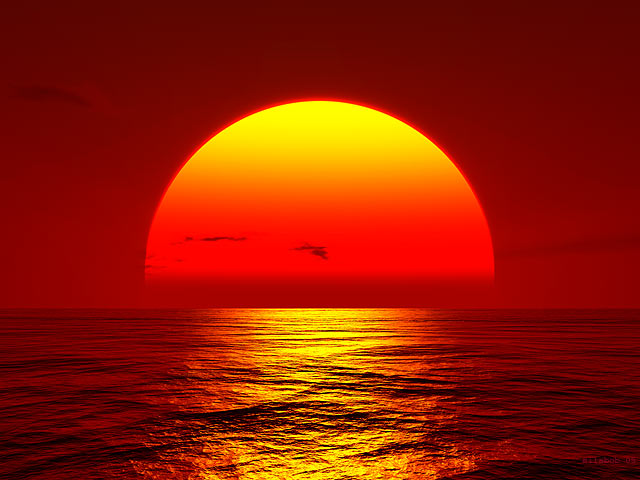 Гипотеза: 
Я предполагаю, что солнце раскрашивает нас коричневой и красной красками, поэтому наша кожа темнеет, получается загар.
Цель : 
    Узнать, почему появляется загар, полезен ли он для организма человека.
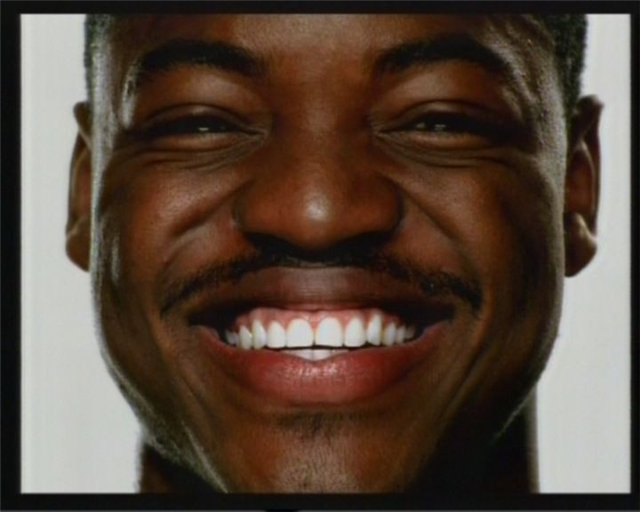 Задачи исследования: 
узнать, отчего наша кожа меняет цвет;
    определить роль загара в организме     человека;
    прочитать в книгах о загаре;
   установить правильные часы пребывания под солнцем;
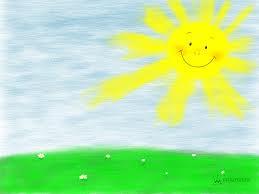 А вы знаете, что такое загар?
Загар — это усиленное образование в коже человека особого красящего вещества — меланина. Этот пигмент всегда находится в коже в небольшом количестве и обусловливает ее окраску. Поэтому цвет кожи у всех разный. Для чего нужен меланин и почему он образуется в коже. Ответ прост -  меланин поглощает вредные лучи, препятствует проникновению их в глубже лежащие ткани. Таким образом  -    Загар – это не что иное, как защитная реакция организма на Ультрафиолет или Солнце.
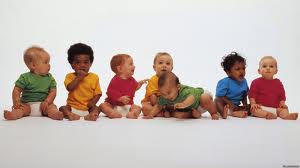 Солнце полезно
Солнце полезно для костей, зубов и гормональной системы человека. Под воздействием солнца вырабатывается витамин D.
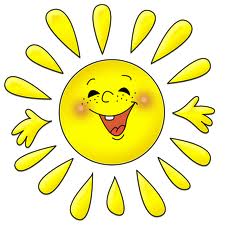 Зачем же организму защищать себя от солнца, если солнышко так полезно, спросите вы?
  Давайте разбираться дальше…
Итак, вся польза от солнца может в один момент обратиться против человека, и из друга оно превращается во врага. Вот, что может с Вами случиться при слишком долгом пребывании на солнце.
      1.Солнечный ожог 
     Кожа в буквальном смысле поджаривается на солнце, как курица на гриле и перестает выполнять свои защитные свойства.
2. Опасность длительного пребывания на солнце заключается еще и в том, что под воздействием солнечных лучей кожа стареет, теряет свою эластичность, гладкость очень иссушается и покрывается морщинами
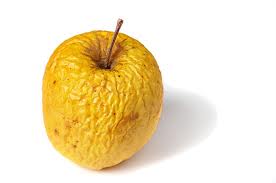 3.Самой серьезной причиной, по которой стоит избегать загара, является то, что солнечные лучи вызывают сильные изменения в коже, способствующие образованию рака.
Солнечный удар.
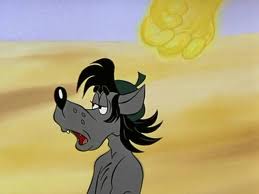 Температура тела, иногда поднимается до 40-41 градусов, появляется тошнота, учащение пульса и сердцебиения, головная боль, может быть потеря сознания.
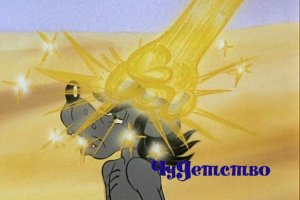 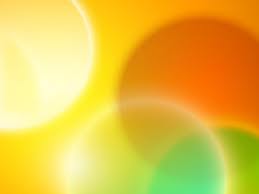 Друзья, выполнение простых правил поможет  вам избежать всего этого.
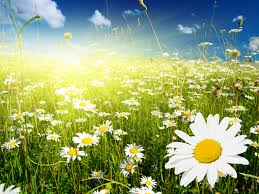 Правила загара
Находиться под прямыми  солнечными лучами не более 15 минут в день в утренние и вечерние часы
С 11 до 16 часов дня не следует находиться под прямыми солнечными лучами. Лучше побыть в тени.
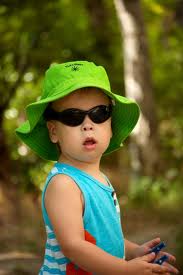 Обязательно используйте головной убор и солнечные очки.
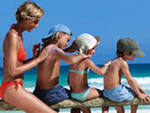 Защитить кожу помогают средства с защитой не меньше 15 - 20 единиц. Их нужно нанести на открытые части тела за 20 минут до выхода на улицу
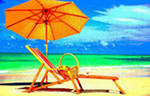 Укрывайтесь под зонтами и навесами
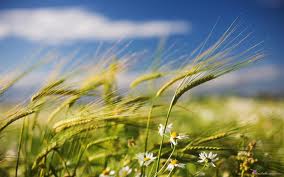 Не верьте ветру. Ветер  охлаждает кожу, можно незаметно и сильно обгореть
После купания обязательно вытирайся насухо. Капельки воды и кристаллики морской соли действуют как маленькие линзочки, концентрирующие солнечные лучи. А это может привести к сильному ожогу.
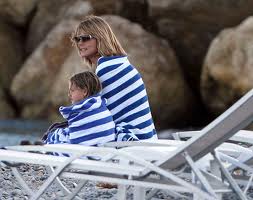 Хлопчатобумажная одежда хорошо защищает от вредного воздействия солнца
По сравнению с синтетическими тканями, пропускающими от 25 до 50% УФ-лучей, натуральные ткани пропускают не больше одного процента. Капроновая ткань пропускает 30% падающего на нее излучения, нейлоновое трикотажное полотно белого цвета — 25%, синего — 13%.
Заключение
Роль загара- защитная
Надо загорать с 8-11часов и после 16 часов
Причина загара- меланин
Человек загорает в воде
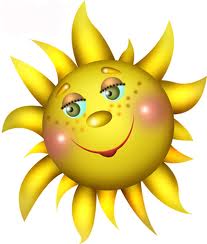 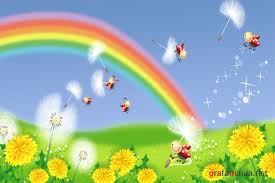 Дорогие друзья,
летом ничто не помешает вам наслаждаться теплом солнечных лучей, и если не злоупотреблять его добротой, то оно подарит вам много здоровья и радости.